Администрация Краснокамского муниципального района
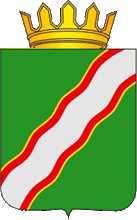 Отчет главы муниципального района – главы администрации Краснокамского муниципального района о результатах деятельности главы за 2017 год
г. Краснокамск 2018
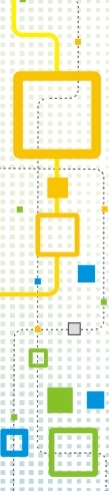 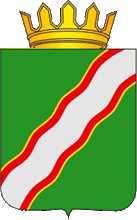 Администрация Краснокамского муниципального района
«Демографическая ситуация»
74 057 человек
Рост на 0,3 %
Численность населения
Число родившихся
883 человек
Снижение на 10,7%
Число умерших
1016 человек
Снижение на 3,5 %
Миграционный прирост
Снижение 56,7%
104 человека
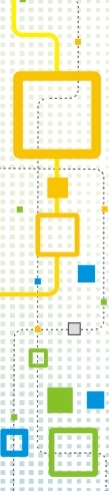 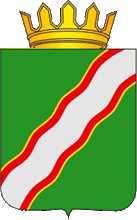 Администрация Краснокамского муниципального района
«Занятость населения»
Удельный вес работающих по отраслям
Уровень зарегистрированной безработицы, %
промышленность
иное
Фед. гос. стр-ы
здрав.
образование
С/Х
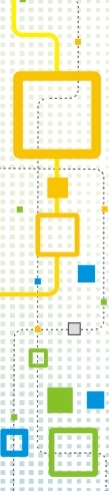 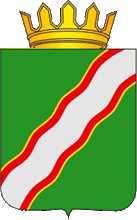 Администрация Краснокамского муниципального района
«Экономическое развитие»
Промышленность
Проведена модернизация производственных линий на 7 предприятиях в 2016 году
Снижение на 11% к уровню прошлого года
Инвестиции в основной капитал
3 593,2 млн. руб.
Темп роста промышленного производства по основным отраслям
107,7%
Заработная плата работников
Рост на 7% к уровню прошлого года
31 107,2 руб.
Краснокамский муниципальный район занимает 4 место по объему отгруженной продукции собственного производства в Пермском крае
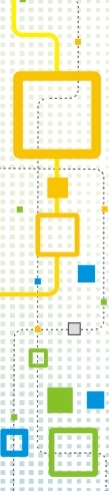 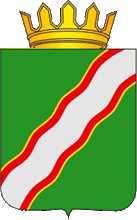 Администрация Краснокамского муниципального района
«Экономическое развитие»
Драйверы экономики по объема  отгруженных товаров (услуг) собственного производства
Драйверы экономики по увеличению 
оборота
+322,8%
Производство, передача и распределение энергии

Добыча полезных ископаемых

Производство прочих химических изделий

Производство бумаги

Производство гидравлических насосов
Строительство

Перевозка грузов 

Деятельность по операциям с недвижимостью

Производство прицепов и полуприцепов

Передача пара и горячей воды
+58%
+83,3%
+30%
+72,9%
+27,8%
+63,3%
+24,6%
+29,6%
+24,6%
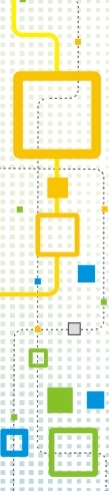 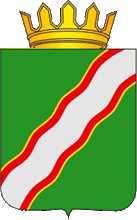 Администрация Краснокамского муниципального района
«Экономическое развитие»
сокращение поголовья свиней
Агропромышленный комплекс
Снижение на 3,72% к уровню прошлого года
Оборот
1 707,7 млн. руб.
Активные меры гос. поддержки КФХ
Рост на 112% к уровню прошлого года
Поголовье крупного рогатого скота (КФХ)
381 голов
Снижение на 5,9% к уровню прошлого года
Поголовье свиней
Принятие решения собственником сельхозпредприятия о сокращении поголовья свиней
86,4 тыс. голов
Увеличение на 28,3% к уровню прошлого года
Урожайность зерновых и овощей
349,1 цн/га
На развитие и поддержку сельхозтоваропроизводителей привлечено 337,88 млн. руб. из Федерального и Краевого бюджетов
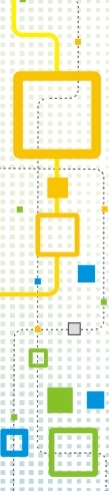 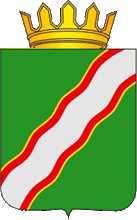 Администрация Краснокамского муниципального района
«Экономическое развитие»
Агропромышленный комплекс
Направлено субсидий из бюджетов всех уровней на поддержку агропромышленного комплекса Краснокамского муниципального района
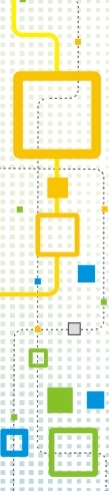 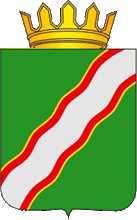 Администрация Краснокамского муниципального района
«Развитие инфраструктуры, ЖКХ, транспортного обслуживания и дорог»
Сети инженерно-технического обеспечения
2018 г. – реализация

196,5 млн. руб. – предполагаемый 

                                 объем                
                                                   
                                 финансирования
Водоснабжение
Инвестиционная программа по развитию систем коммунальной инфраструктуры холодного водоснабжения Краснокамского городского поселения Пермского края на 2018-2022 г.г.
Газификация
На территории д.Брагино, Оверятского сельского поселения выполнены работы по строительству газопровода для газификации участков, выделенных многодетным семьям стоимостью 3 млн. руб. Финансирование и строительство осуществлялось за счет средств ОАО «Газпром».
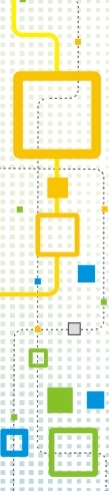 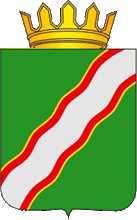 Администрация Краснокамского муниципального района
«Развитие инфраструктуры, ЖКХ, транспортного обслуживания и дорог»
Сети инженерно-технического обеспечения (Электрификация)
АО «КЭС КМР»
Филиал АО «МРСК Урал»
550
введено в эксплуатацию узлов учета электроэнергии
технологических подключений
1321
км. построено линий 
электро-передач 0,4-10 кВ
38,08
137
технологически подключений
12
подстанций смонтировано
км. введено в эксплуатацию воздушно-кабельных линий 6/0,4 кВ
9,85
построено трансформаторных подстанций
2
Решен вопрос по обеспечению электроэнергией жителей д.Трубино и п. Оверята.
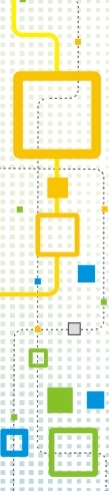 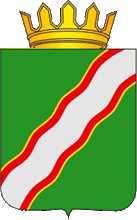 Администрация Краснокамского муниципального района
«Развитие инфраструктуры, ЖКХ, транспортного обслуживания и дорог»
Дороги
направленно на ремонт  автомобильных дорог общего пользования местного значения района, городских и сельских поселений района
100,7 млн. руб.
обеспечено содержание 172,2  км сети автомобильных дорог общего пользования Краснокамского муниципального района
100 %
отремонтировано асфальтового покрытия
23 200 кв.м.
20 000 кв.м
отсыпано  щебнем улиц и проездов в д.Ананичи.
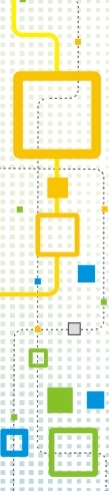 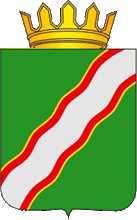 Администрация Краснокамского муниципального района
«Жилищное строительство и обеспечение граждан жильем»
168
домов введено в эксплуатацию, общей площадью 18 836 кв. м.
16
семей улучшили жилищные условия
20,1 млн.
привлечено из федерального и краевого бюджетов на реализацию программ, обеспечивающих улучшение жилищных условий граждан
За 5 лет расселено 816 человек из 28 аварийных многоквартирных домов 
Общая стоимость мероприятий по переселению составила  421 млн. руб.
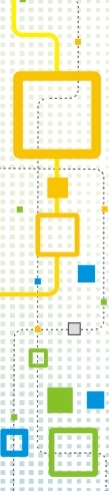 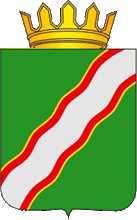 Администрация Краснокамского муниципального района
«Земельные ресурсы, землепользование и муниципальное имущество»
Дебиторская задолженность, тыс. руб.
Поступило в бюджет
12,1 млн.руб.
от продажи земельных участков
по договорам аренды земельных участков
14,5 млн.руб.
7,6 млн. руб
от арендной платы за имущество
от реализации муниципального имущества
7,1 млн. руб
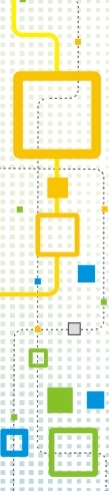 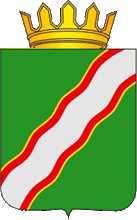 Администрация Краснокамского муниципального района
«Образование»
Дошкольное образование
Очередь в ДОУ КМР
Для решения проблемы очередности в детские сады возобновилось строительство детского сада в микрорайоне «Звездный - Центр» на 240 мест.
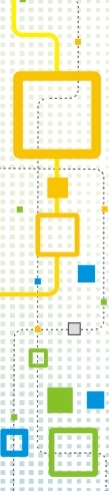 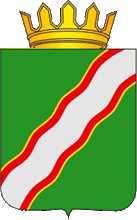 Администрация Краснокамского муниципального района
«Образование»
Общее образование
100%
Доля муниципальных общеобразовательных учреждений, соответствующих современным требованиям обучения
24
выпускника получили золотые медали
13
различных проектов реализуется ОУ
обучающихся награждены знаком отличия «Гордость Пермского края»
16
100%
Доля муниципальных общеобразовательных учреждений, имеющих бессрочную лицензию
призовых мест на краевом этапе Всероссийской олимпиады школьников
9
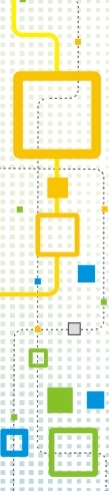 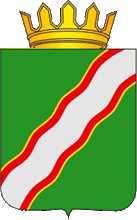 Администрация Краснокамского муниципального района
«Деятельность в области культурной сферы»
Доходы от предпринимательской и иной деятельности, учреждений культуры КМР (тыс. руб.)
проведено мероприятий с общим охватом населения 244,1 тыс. чел
2816
тыс. руб. привлечено в виде грантов из бюджетов всех уровней
1 285
+24%
лауреатов международных и всероссийских конкурсов
>300
получили дипломы  международного уровня
150
16
проектов реализовано
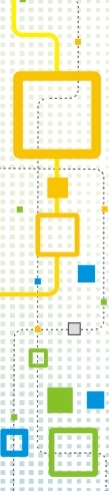 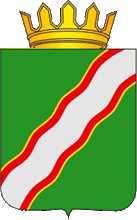 Администрация Краснокамского муниципального района
«Физическая культура и спорт»
Доля населения систематически занимающегося физкультурой и спортом, %
систематически (не менее 3 раз в неделю) занимающихся физической культурой и спортом
21438 чел.
имеют ограниченные возможности здоровья.
361 чел.
призовых мест в соревнованиях районного, краевого, всероссийского и международного уровня
400
Обучающиеся спортивных школ за 2017 год приняли участие в более 550 районных, краевых, всероссийских и международных соревнованиях.
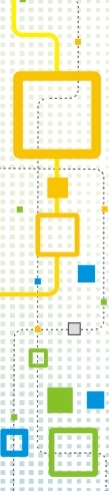 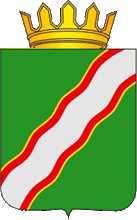 Администрация Краснокамского муниципального района
«Развитие гражданского общества»
48
=
13 млн.
Предусмотрено финансирование из бюджетов всех уровней
социально-культурных проектов 
выиграно
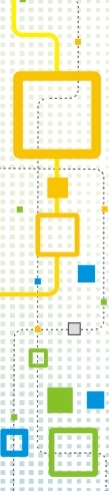 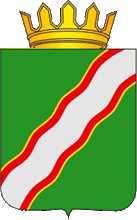 Администрация Краснокамского муниципального района
«Исполнение  консолидированного бюджета»
Основные направления расходов консолидированного бюджета
тыс. руб.
105,3%
93,93%
Образование 
55,6%
Культура и спорт
7,9%
Соц. политика
4,3%
Экономика
11,7%
ЖКХ
6,6%
Доходы
План/Факт
Расходы
План/Факт
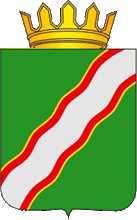 Администрация Краснокамского муниципального района
СПАСИБО ЗА ВНИМАНИЕ!